Politics and Progress
What is progress?
a forward or onward movement (as to an objective or to a goal) 

The gradual betterment; especially the progressive development of humankind

How does this definition relate to society?
Source: http://www.merriam-webster.com/dictionary/progress
Your task
In groups of 2-3 brainstorm:

What are the means by which you measure your own progress?

What are the means of measuring progress in society today?

Who determines what those means are?

How does the measurement of progress relate to how you evaluate your daily life? Try to explain any similarities and/or differences.
OECD Regional Well-being
Where you live has an impact on your quality of life, and in return, you contribute to making your community a better place. Comparable measures of regional well-being offer a new way to gauge what policies work and can empower a community to act to achieve higher well-being for its citizens.
Source: http://www.merriam-webster.com/dictionary/progress
OECD Regional Well-being
What’s measured
In this initiative, each region is measured using nine factors – income, jobs, health, access to services, environment, education, safety, civic engagement and housing. A score has been calculated for each factor so that you can compare places and factors within and across countries.

Check out what well-being is like where you live…
What parts of the world does your well-being compare to?
What are some of the similarities the two regions share?

www.oecdregionalwellbeing.org/index.html
Examining differing philosophies for the creation of progress
Progressive economics versus neo-liberalism.
Use the links provided to investigate these two viewpoints.
Neoliberalism: www.globalissues.org/article/39/a-primer-on-neoliberalism
Progressive economics: www.scribd.com/doc/131793272/Progressive-Thinking
Be prepared to discuss your interpretations and thoughts with the class.
Summary
How would you define:
Progressive economics
Neo-liberal Economics
Watch the video clips Comparing the Norwegian Model to the Bolivarian Alliance 
(Knot Thonstad LO, Jon Erik Dөlvik - FAFO, Ruben Pereira Durante - ALBA/Inter-America Development Bank)
Which philosophy do you see driving the progress of Norway? Venezuela?
How are the two philosophies similar and different?
How has this philosophy benefitted and/or hindered the society of each country?
History of Progressive Economics
Economic liberalism prevailed in the United States through the 1800s and early 1900s. 
Great Depression of the 1930s led an economist named John Maynard Keynes to a theory that challenged liberalism as the best policy for capitalists. He said, in essence, that full employment is necessary for capitalism to grow and it can be achieved only if governments and central banks intervene to increase employment. 
President Roosevelt's New Deal was created, which did improve life for many people. 
The belief that government should advance the common good became widely accepted. (progressive economics)
History of Progressive Economics
After the great depression, many economists began to influence governments to spend more money to ensure that unemployment remained low.
From the 1940s to 1980s, many developed governments adopted a policy of social and economic change by creating infrastructure jobs, which allowed for the expansion and development of their respective countries.
Taxation was used to pay for social services and to support the poor.
Many European countries adopted a “cradle to grave” welfare state.
Issues created by progressive economics
High government spending
High levels of national debt
High taxation
High levels of government involvement in the economy
History of neoliberal economics
As summarized from What is “neoliberalism”? A brief definition for activists by Elizabeth Martinez and Arnoldo Garcia from Corporate Watch
Neoliberal economics is a set of economic policies that became prevalent over the last 25 years or so. 
"Neo" means new. What was the old liberalism?
Adam Smith, an Scottish economist, published a book in 1776 called THE WEALTH OF NATIONS.
History of neoliberal economics
He believed in:
the abolition of government intervention in economic matters. 
no restrictions on manufacturing
no barriers to commerce
no tariffs
free trade as the best way for a nation's economy to develop.
 
These ideas were "liberal" as there were no controls and encouraged "free" enterprise," "free" competition.
neo-liberalism serves as the foundation for financial institutions like the International Monetary Fund (IMF), the World Bank and the Inter-American Development Bank.
History of neoliberal economics
In the 1980s, Margaret Thatcher (UK) and Ronald Regan (USA) were both opposed the high levels of debt that resulted from decades of progressive economics.
They proposed less government involvement, freer market economies, less spending and lower taxation.
These policies are called “neoliberal” even though most governments who embrace them are conservative in nature.
History of neoliberal economics
Neo-liberal governments have:
Sold public utilities and highways to private companies
Undercut health care
Reduced environmental funding
Cut social programs
Funded private schools
Opted out of social housing
History of neoliberal economics
The most significant impact is economic globalization (defined as  the development of an increasingly integrated global economy marked especially by free trade, free flow of capital, and the tapping of cheaper foreign labor markets by www.merriam-webster.com/dictionary/globalization).
These policies resulted in the elimination of many trade barriers and the opening up of the world market for free trade.
The main points of neoliberalism include:
THE RULE OF THE MARKET
Liberating "free" enterprise or private enterprise from any bonds imposed by the government (the state) no matter how much social damage this causes.
Greater openness to international trade and investment, as in NAFTA. 
Reduce wages by de-unionizing workers and eliminating workers' rights. 
No more price controls.
The main points of neoliberalism include:
All in all, total freedom of movement for capital, goods and services. 
Belief that "an unregulated market is the best way to increase economic growth, which will ultimately benefit everyone." 
Idea of "trickle-down" economics.

CUTTING PUBLIC EXPENDITURE FOR SOCIAL SERVICES 
like education, health care, the social safety net (welfare, unemployment, housing etc.), maintenance of roads, bridges, water supply all in the name of reducing government's role
don't oppose government subsidies and tax benefits for business.
The main points of neoliberalism include:
DEREGULATION
Reduce government regulation of everything that could diminish profits, including protecting the environment and safety on the job.

PRIVATIZATION
Sell state-owned enterprises, goods and services to private investors. This includes banks, key industries, railroads, toll highways, electricity, schools, hospitals and even fresh water. 
Usually done in the name of greater efficiency, which is often needed.
The main points of neoliberalism include:
ELIMINATING THE CONCEPT OF "THE PUBLIC GOOD"  	  or "COMMUNITY" 
Replaced it with "individual responsibility." 
Pressuring the people in a society to find solutions to their lack of health care, education and social security all by themselves.
Issues created by neoliberalism
Globalizations effect on the developing world
Homelessness becoming an issue
Environmental degradation
Terrorism
Widening of the poverty gap
Inability to withstand poor economic times
As summarized from What is “Neo-Liberalism”? A brief definition for activists by Elizabeth Martinez and Arnoldo Garcia from Corporate Watch
Your thoughts…
Which of these two philosophies contains the areas that you felt needed to be considered when measuring progress?
How would each of these two philosophies measure the progress of Canada, Norway and Venezuela?
Applying your knowledge:
Read the article provided:
       Poverty versus Progress: Comparing the US and Venezuela

Which mindset do these regions employ? 
What are the social effects?

Read the article provided:
Census Figures Show Reduction in Poverty in Venezuela over                               Last Decade

How has Venezuela’s approach to measuring progress affected their society?
Which model do Canada and Norway follow? 
What are the implications of this on their society?
What about Canada?
Read Stephen Harper’s address to the UN and also examine the chart on the right.
       
How well do you feel Canada is achieving the goals that are outlined in PM Harpers’ address?

How has the philosophy of the current Canadian government affected progress?
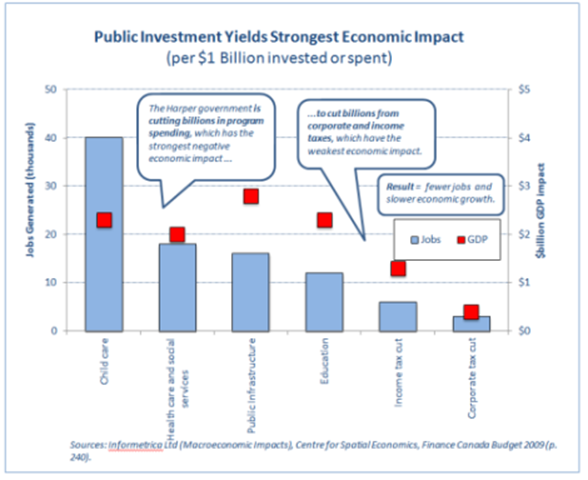 Millenium Development Goals (UN)
In September of 2000, the Millennium Summit (the largest gathering of world leaders in history) adopted the UN Millennium Declaration
This declaration committed their nations to a global partnership that hoped to reduce extreme poverty by creating a series of time-bound targets, with a deadline of 2015.
These targets became the Millennium Development Goals.
Millennium Development Goals (UN)
The Millennium Development Goals (MDGs) address extreme poverty by examining-income poverty, hunger, disease, lack of adequate shelter, and exclusion-while promoting gender equality, education, and environmental sustainability. 
They include basic human rights-the rights of each person on the planet to health, education, shelter, and security.
Examining the data
How much success has been seen in the MDG’s? 
Divide the class into eight equal groups and assign each group one of the millennium goals to examine.
Use the website below and examine the progress of Canada, Norway and Venezuela for your assigned goal.
http://mdgs.un.org/unsd/mdg/Data.aspx
Examining the data
How much success has been seen in the MDG’s? 
Make three conclusions about the data you observed.
What questions did this date raise in your mind?
Respond to the findings of the other groups by comparing their findings to those of your group and answering the following reflective questions:
“Describe the life of a child growing up in Canada in comparison to one of the other two countries. Consider the factors that might influence your behaviour and experiences. Include your feelings, beliefs and assumptions as well as any factual information you have been given.”
Final food for thought
Has the world made any progress?
TED Talk Bjorn Lomborg
http://blog.ted.com/2013/10/02/have-we-made-any-progress-since-2005-bjorn-lomborg-updates-his-classic-ted-talk-in-a-new-talk-at-ted-hq/
Has the world made any progress?
What would you spend the money on and why?
Why are these choices hard to make?
Take action
Given what you have learned about measuring progress answer the following question in a letter to the Prime Minister of Canada:
Economic progress is one way to measure the progress of a country. Some people think there are other factors. How should Canada be measuring the progress of our nation? What other factors should be considered?
In your letter you may support the ideology of the current government or you may oppose it. 
You should also explain a minimum of three criteria you feel are the best indicators of progress.